Турнир «Весёлые краски»
«Капитан и его команда»
«Разминка»
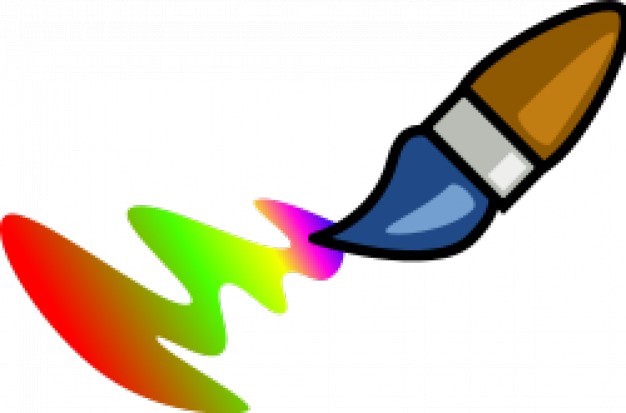 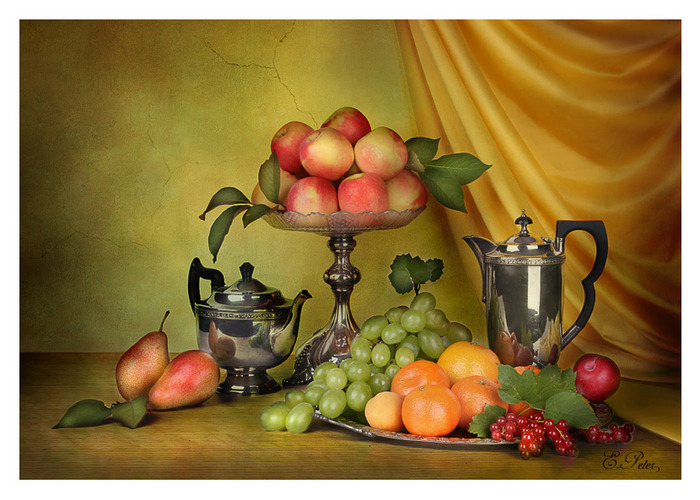 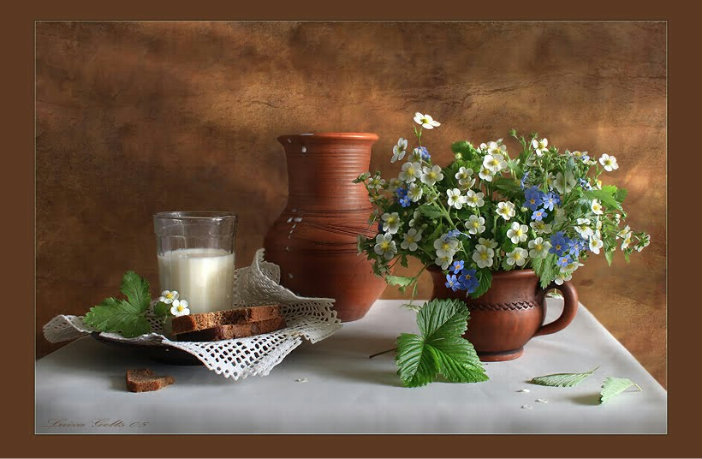 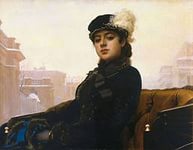 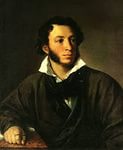 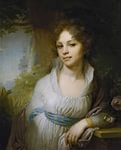 Турнир «Весёлые краски»
«Капитан и его команда»
«Разминка»
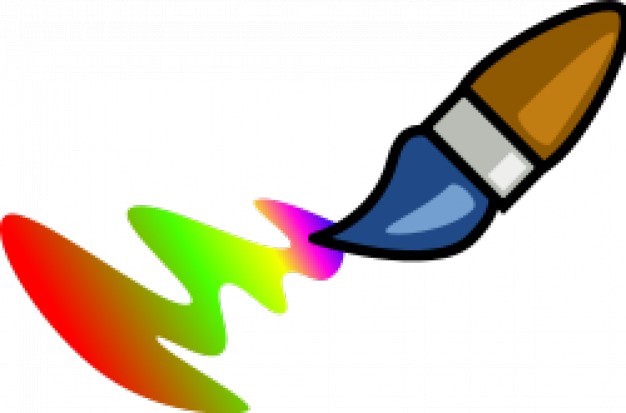 «Разноцветный»
«Расширяем кругозор»
«Конкурс капитанов»
«Весёлые кляксы»
1.Кто такой ЖИВОПИСЕЦ?
А) человек, умеющий быстро  писать;
Б) художник;
В) писатель, пишущий веселые, живые рассказы;
Г) очень быстро и много рисующий человек.
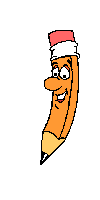 2. Как называется особа женского пола, позирующая для картины?
А) манекенщица;
Б) кокетка;
В) модельщица;
Г) натурщица.
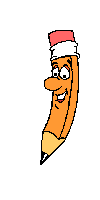 3. Что говорят о человеке, который драматизирует ситуацию?
А) точит карандаш;
Б) сгущает краски;
В) ломает кисти;
Г) рвет бумагу.
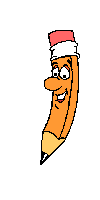 4. Что такое «АВТОПОРТРЕТ»?
А) изображение любимого автомобиля;
Б) портрет человека в автомобиле;
В) портрет часто переезжающий с выставки на выставку;
Г) портрет художника, выполненный им самим.
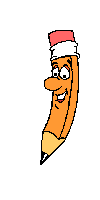 Турнир «Весёлые краски»
«Капитан и его команда»
«Разминка»
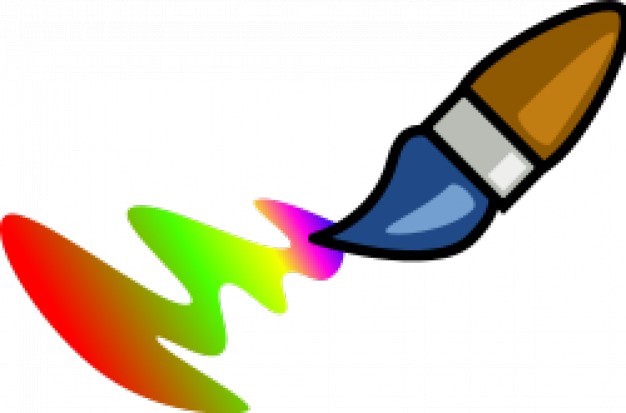 «Музыкальная радуга»
«Разноцветный»
«Расширяем кругозор»
«Конкурс капитанов»
«Весёлые кляксы»
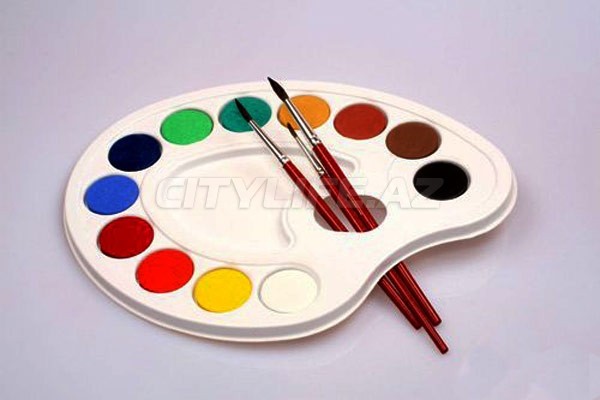 Спасибо за участие !